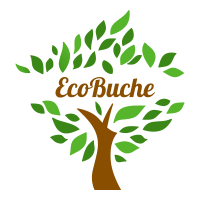 Pitch Deck Présentation
Done by Zaineb Saadallah
EcoBuche project.
Cette idée est née :
Suite à un documentaire concernant la protection de foret et l'environnement à cause de  l'utilisation abusive de bois dans la production de buche d'où l'objectif de ce documentaire est d'amener la population à adopter de comportement plus respectueux du foret.

Et pour freiner la déforestation on fabrique une buche écologique à base végétal voir grignon d'olive et le sciure de bois d'où l'idée est déclenché!!
Description de projet :
EcoBuche est une entreprise de production et commercialisation de buche écologique  nouvelle génération sans bois 100% bio pour chauffage à partir de grignons d'olives et sciure de bois  et à haut pouvoir calorifique.

      Ce projet  aura pour objectif la commercialisation de ce produit sur les marchés internationaux ainsi sur le marché local notamment avoir ma propre marque national et international.

     Ce projet aura pour valeur réconcilié les aspects écologiques, économiques et humains pour atteindre la mission et la vision de l'entreprise.
Opportunité :
Matières premières de grande quantité qui est peu utilisé !

Le grignon d’olive est un patrimoine national et à haute pouvoir calorifique et dure plus longtemps que le charbon classique !

Le sciure de bois est aussi peu exploité!
Objectifs : (SMARTER)

S : (spécifique) offrir au client un produit spécifique à base de grignon d’olive et de sciure de bois.

M : (mesurable) à court terme je voudrais faire une production de 100 tonnes par mois 
(environ 1000 tonnes/année)

A : atteignable : grande quantité de matières premières de grignons  chez les huileries

R : réaliste : apparition de marché bio

E : excitant ! Mon propre produit et ma propre marque

R : récompense : être reconnue et avoir ma propre marque
Keys clients
Besoins spécifique pour ceux qui ne sont pas satisfaits par le buche classique et aiment consommer bio !

Les pizzerias à base de bois !

Les industries qui utilisent les biomasses pour produire les chaleurs tel que: 
les industries de ciments!

Mon objectif à court terme c’est de gagner un part de 2% de marché de buche tout en tenant compte de la production de mon entreprise !
Les valeurs :
Ecologique
Environnemental
Economie verte
Energie renouvelable
Valorisation de grignon d’olive et sciure de bois !
Et Social !
Maquette
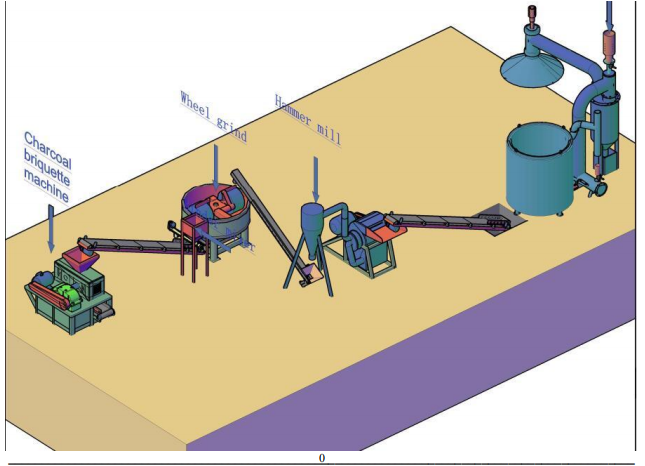 Processus  technologique
1.	Réception de grignon d’olive et sciure de bois 
2.	broyage
3.	Séchage 
4.	Compactage 
5.	Emballage se fait par une machine d’emballage
6.	Stockage
7.	Livraison de commande !
ETUDE QUANTITATIVE
A/ Etude technique :

I/ GENIE Civile et Aménagement:

Cout total de frais d’aménagement  en DT = 81 150
III/Matériels et équipements:
IV/ Stock Initial :   
NB : stock pour Trois mois !
B/ Schémas d’investissement:
Chiffre d’affaire
Stratégie marketing (le 4 P)
Produit : buche 100% écologique pour chauffage,…
Prix : 3dt / kg
Place : zone industriel Eljem
Publicité : force de vente et publicité sur les market place et les réseaux sociaux
 
La première année de lancement de production nous voulons atteindre : 960 000 dt
H/Résultats d’exploitation :
étude De Marché
Etude de marché
Les cimenteries considérés comme les industries de grande consommation des énergies tel que les biomasses à partir de grignon d’olive qui a été testé et très bien passé et réussis et moins couteux !

« Les cimenteries considérées comme industries grandes consommatrices d’énergie font des efforts afin de s’orienter vers des formes alternatives plus disponibles, moins onéreuses et respectueuses de l’environnement » (affirmé par SGC)
Etude de Marché
Un besoin croissant dans le marché national du buche écologique et bio à base végétale.

Une demande spécifique qui permet de structurer méthodiquement et progressivement une réalité à venir.
Les concurrents
Ils n’existent que:

des dizaines des entreprises industriels de biomasse qui dépassent pas les 20 000 tonnes/an 100% à partir de grignon d’olive!
6 scieries de bois 
Des bucherons de bois
Compte tenu que 50% de bois en Tunisie utilisables pour le chauffage et la production de chaleur pour les industries!
Besoin en levés de fonds!
Nous avons besoins de : 700 000 euros afin:
De démarrer confortablement avec une production de 1000 tonnes/mois
Gagner une place sur le marché 
La distribution sur le marché local
The end!